Муниципальное бюджетное дошкольное образовательное учреждение «Детский сад комбинированного вида № 335» г. о. Самара
«Пищевая цепочка»
Авторы: Курникова О. Ю.
Семина Е. В.
Цель: 
Формировать знания о простейших цепях питания растений, насекомых, животных, рыб.
Развивать логическое мышление, воображение.

Ход игры:
Воспитатель предлагает  детям посмотреть на картинки и сложить пищевую цепочку. Дети нажимают на картинки в той последовательности, в которой отражено кто кем питается для данных объектов живой природы. 
При нажатии на картинки правильно, они перемещаются на то место в цепочке, где должны стоять.
В данном ряду имеется картинка, которая не подходит для данной цепочки. При нажатии на эту картинку, она вращается и остается на месте.
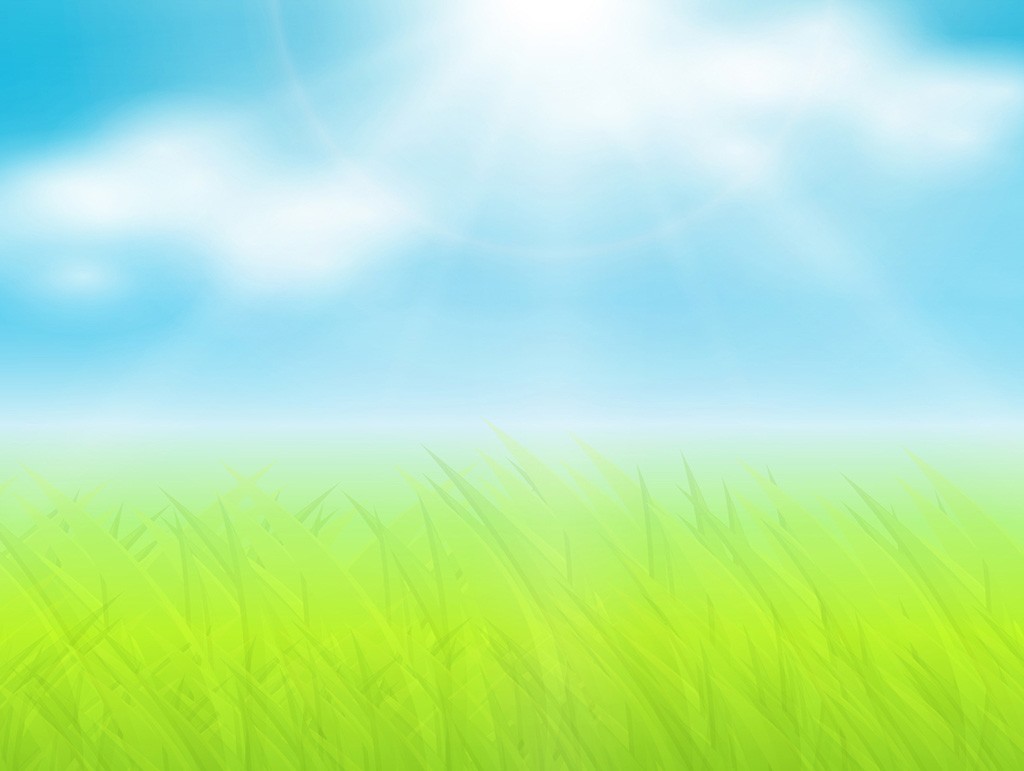 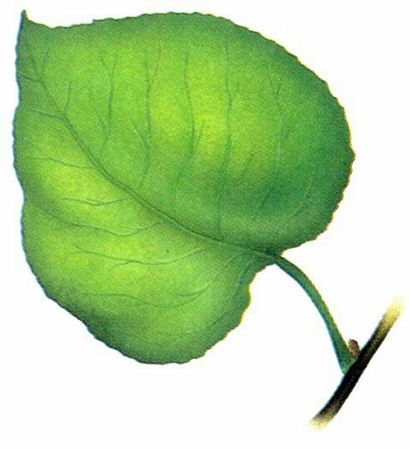 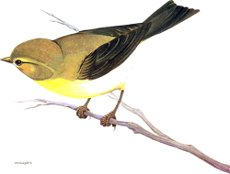 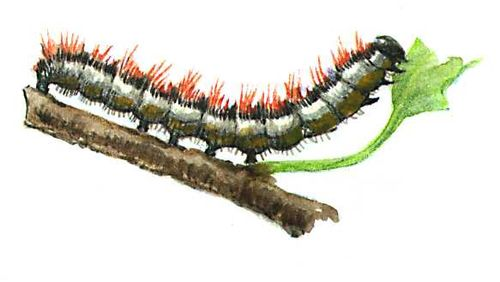 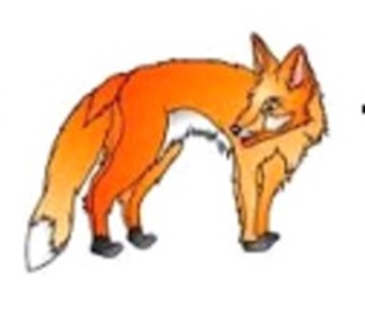 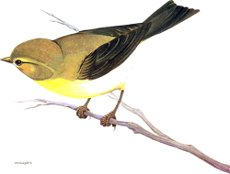 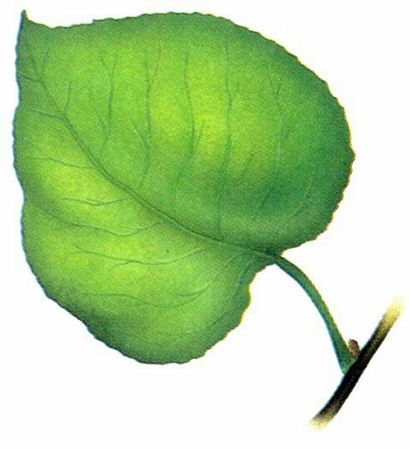 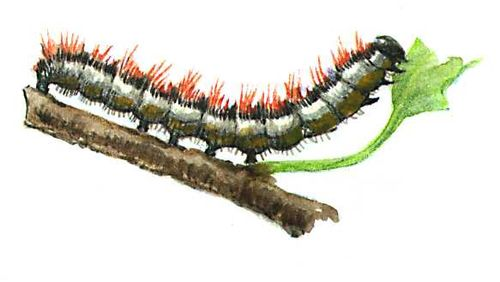 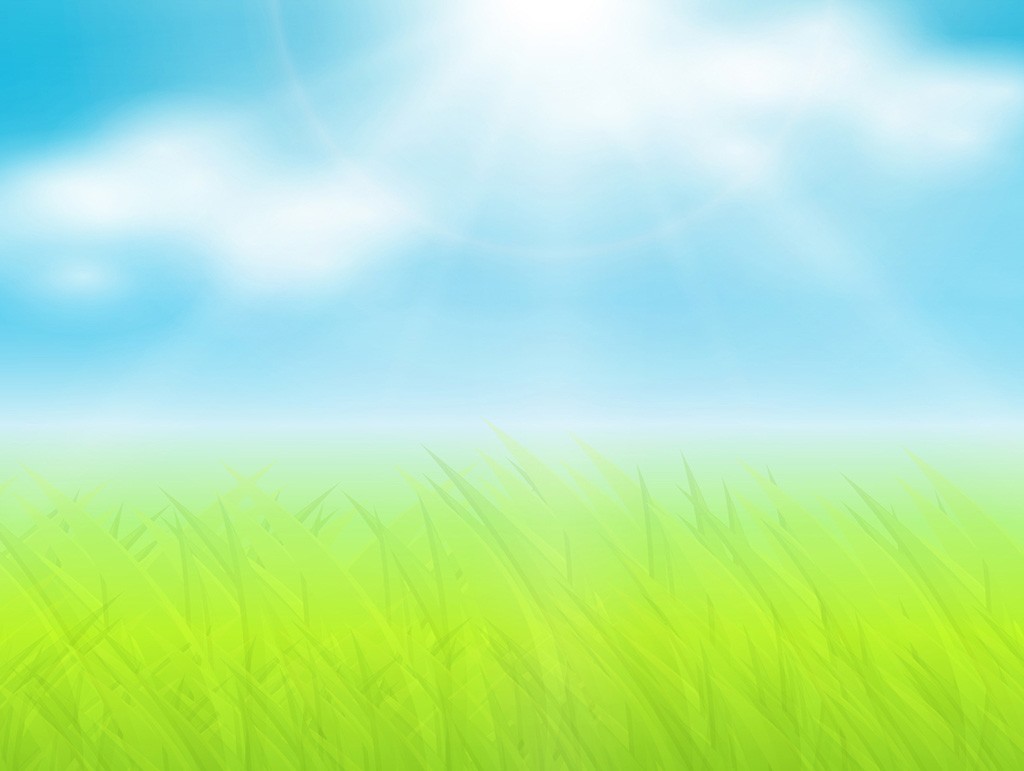 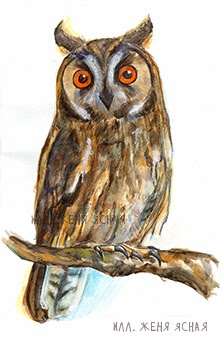 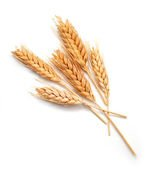 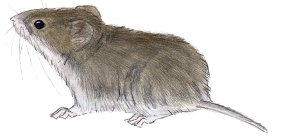 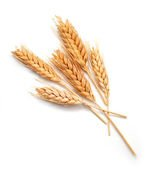 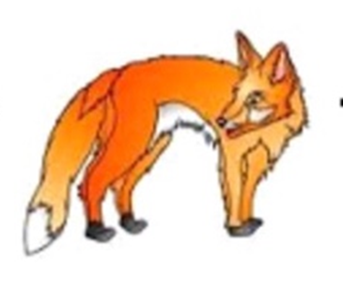 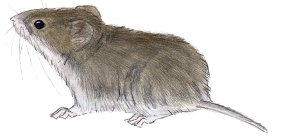 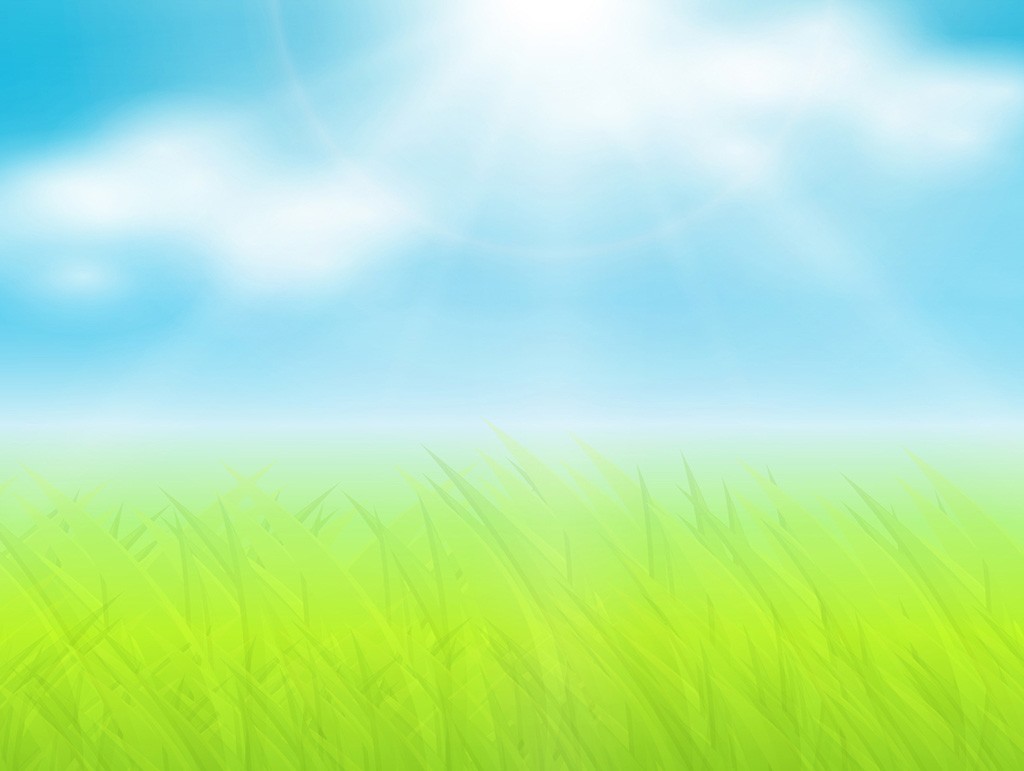 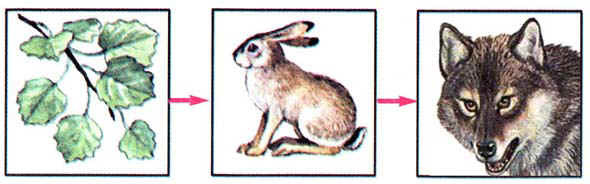 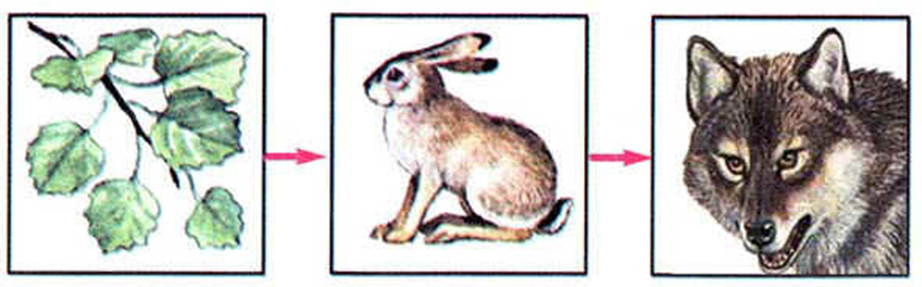 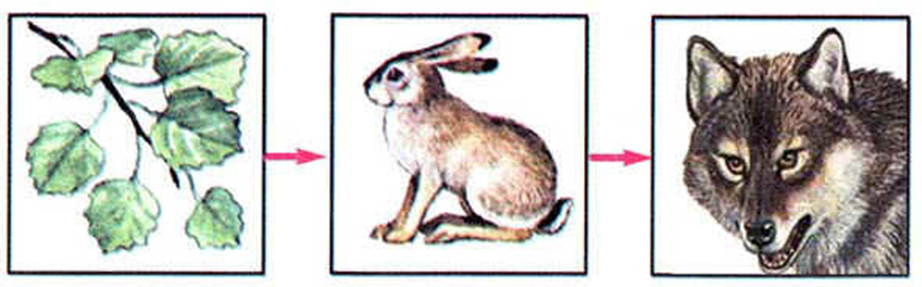 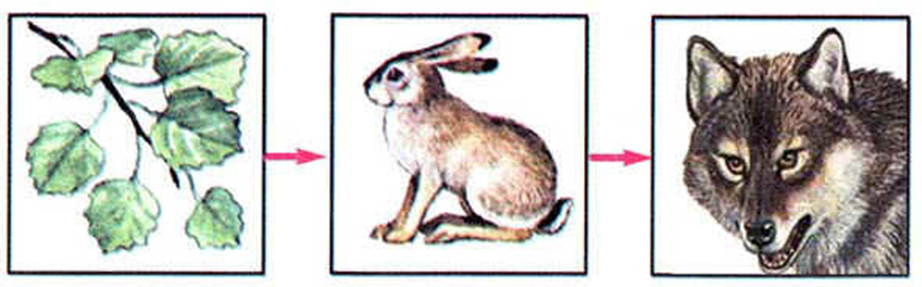 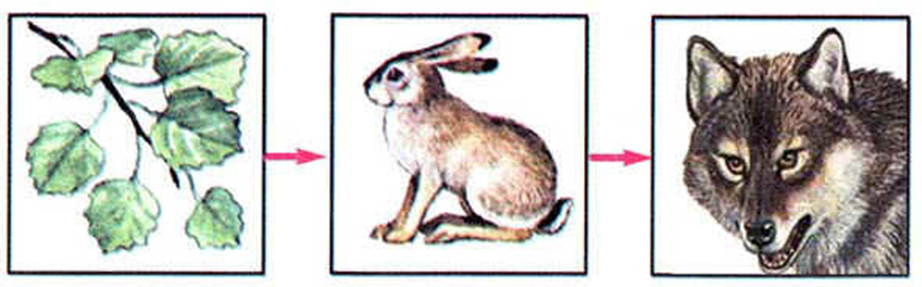 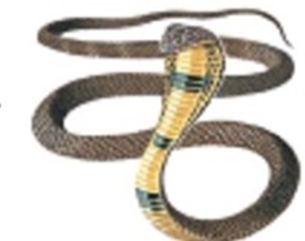 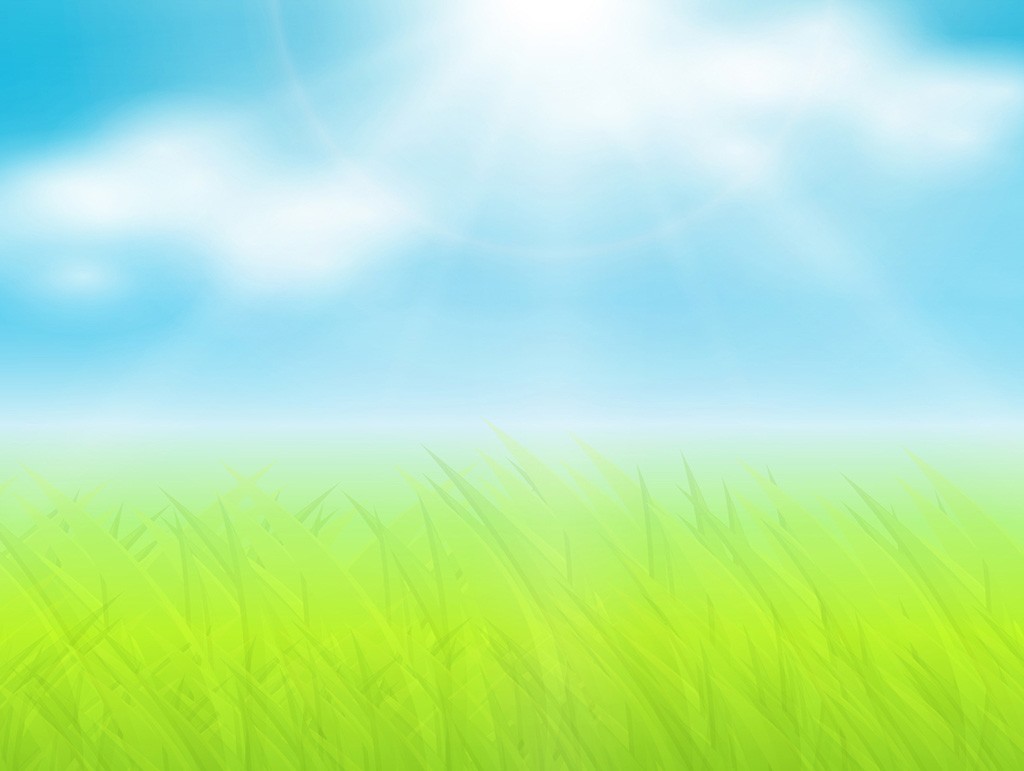 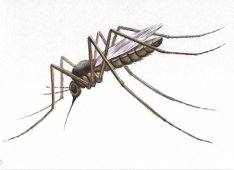 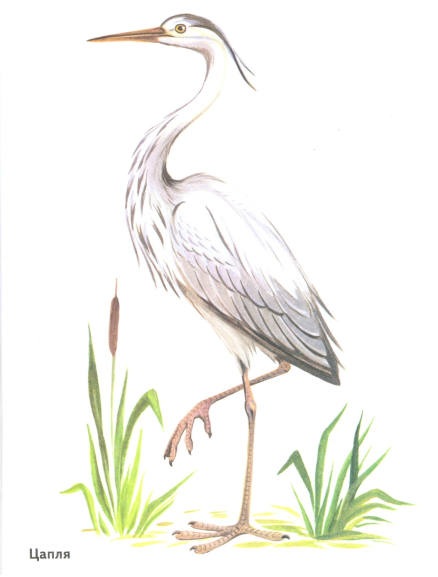 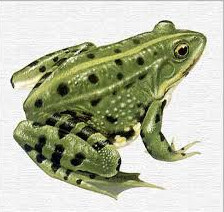 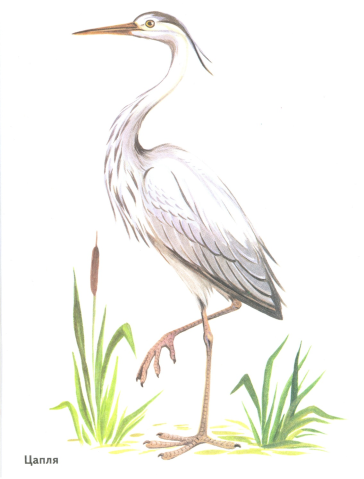 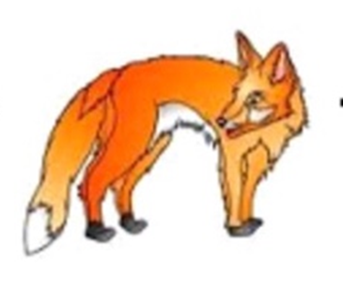 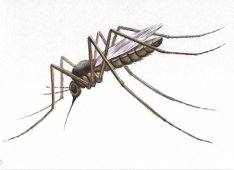 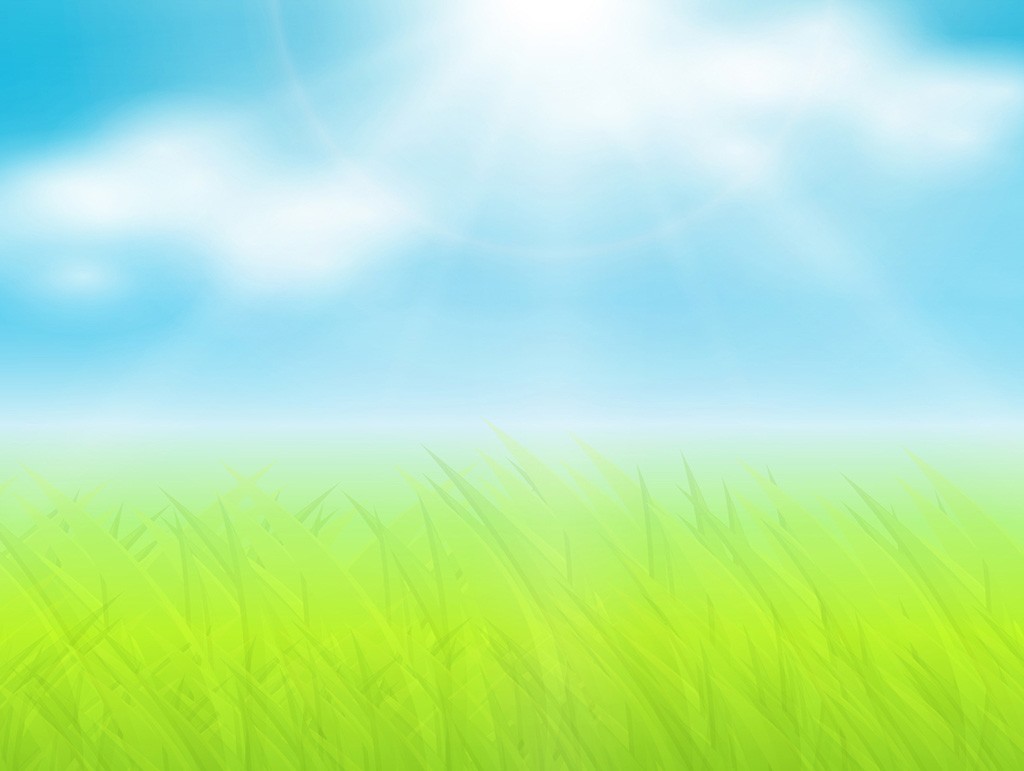 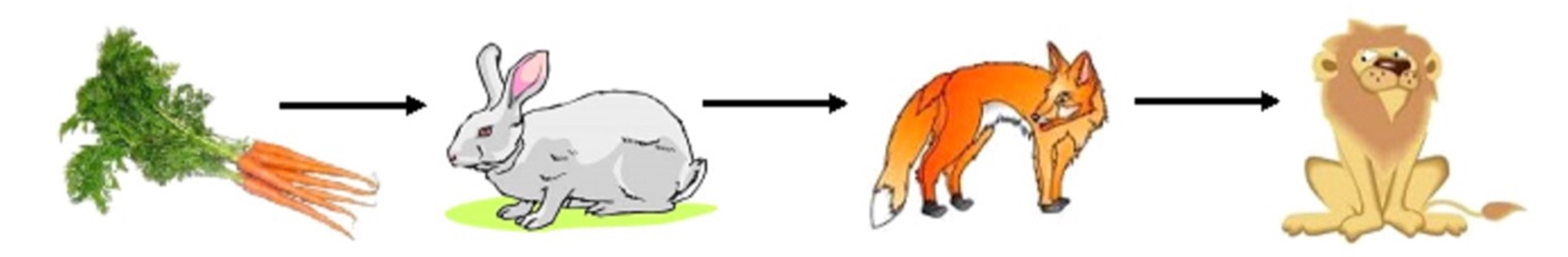 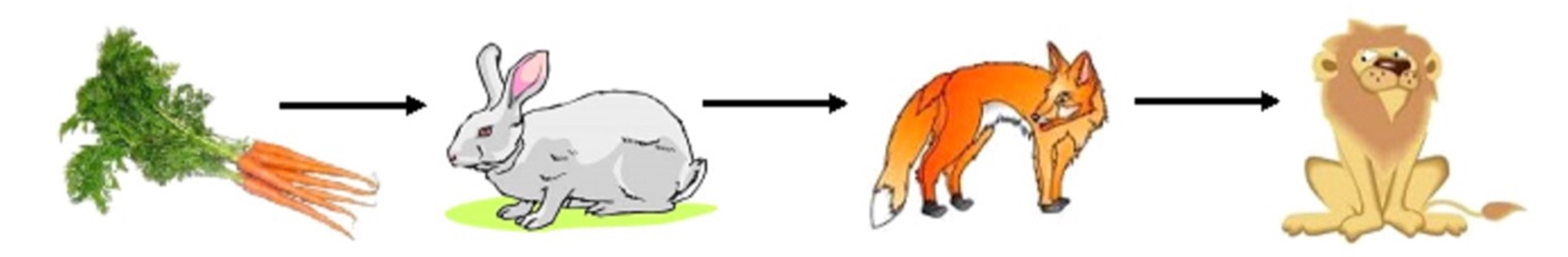 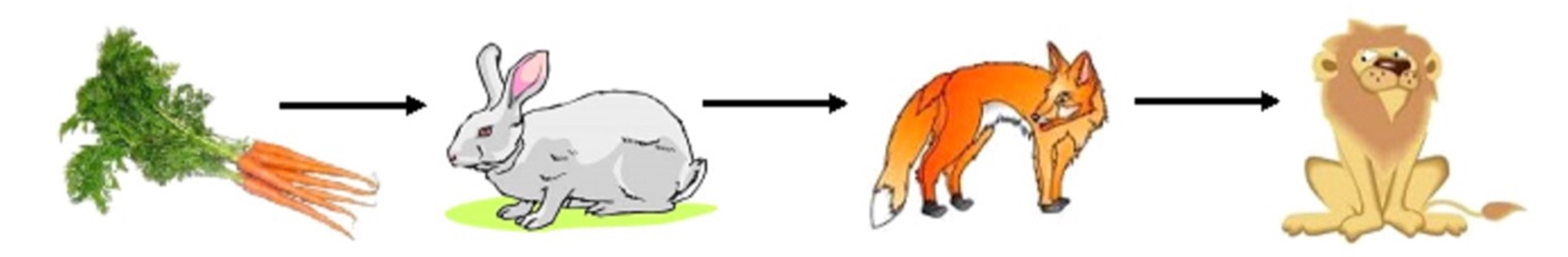 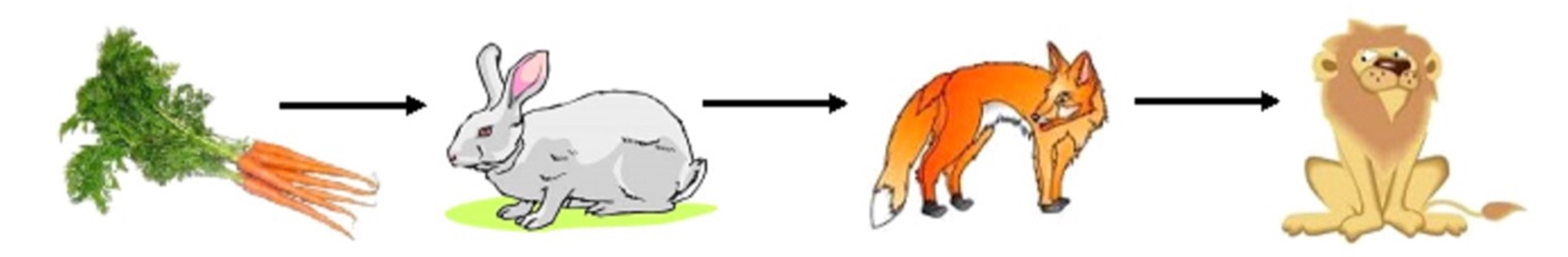 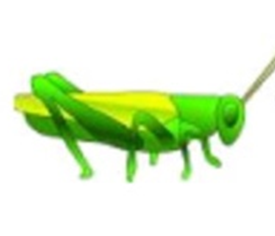 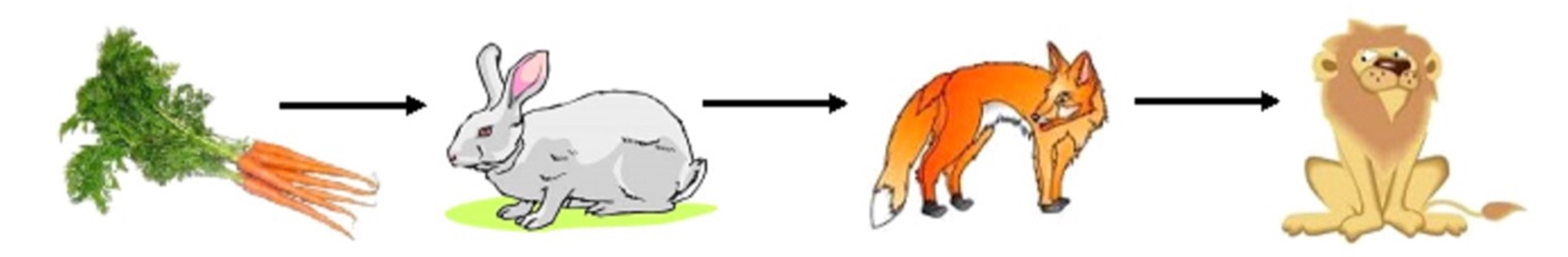 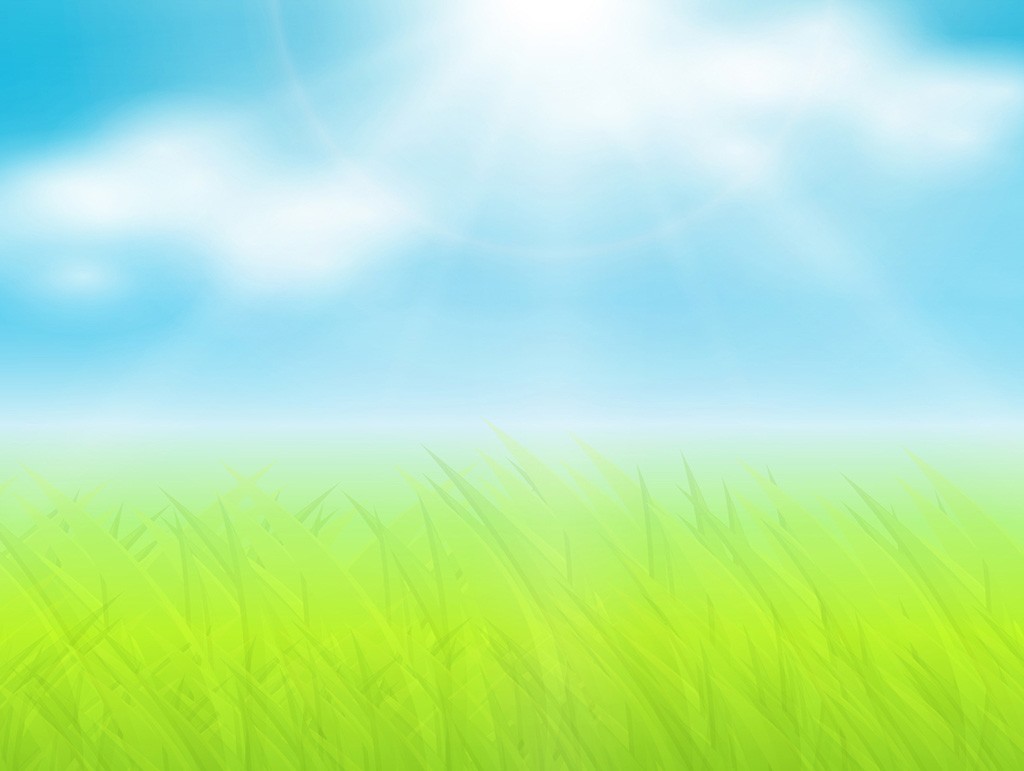 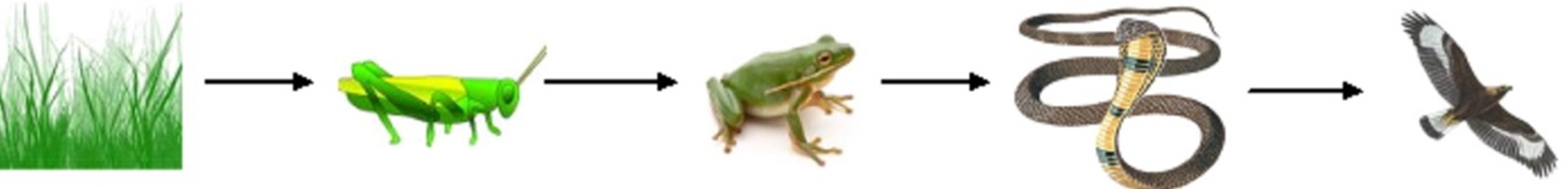 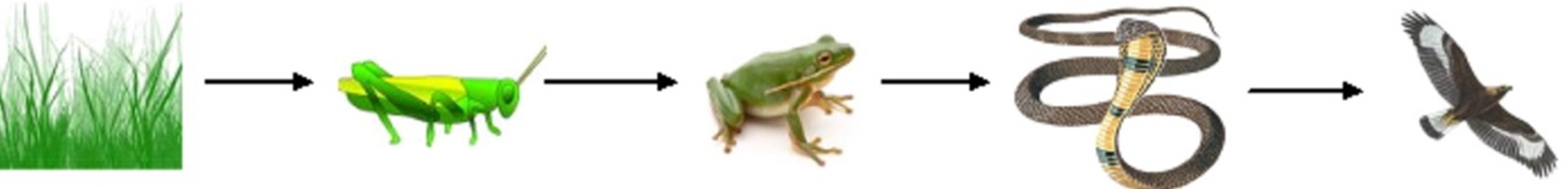 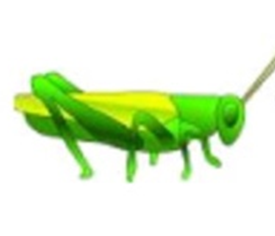 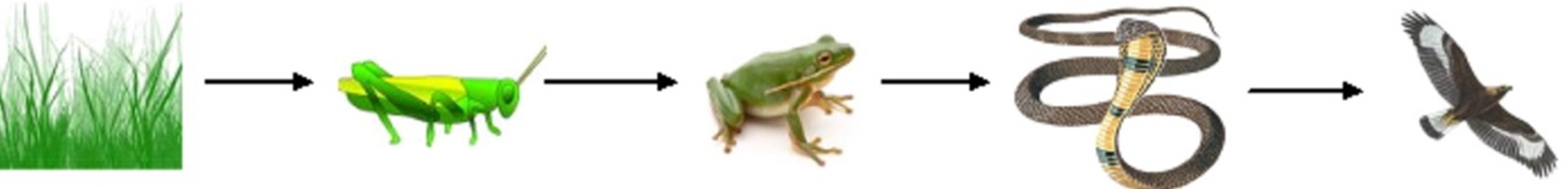 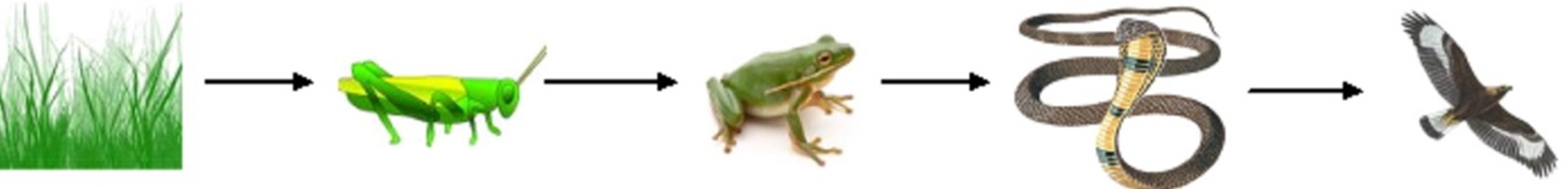 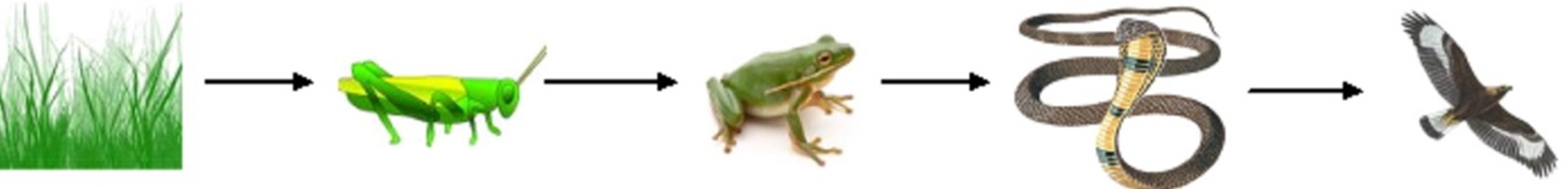 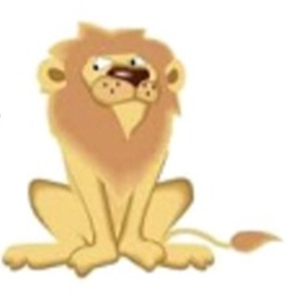 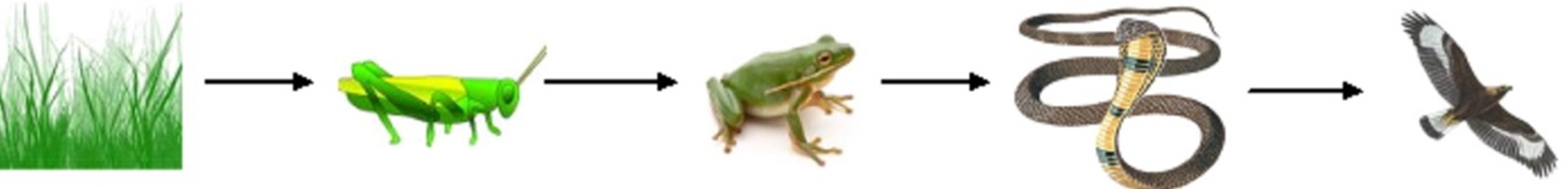 МОЛОДЦЫ !